Elementi Costruttivi 2024-25
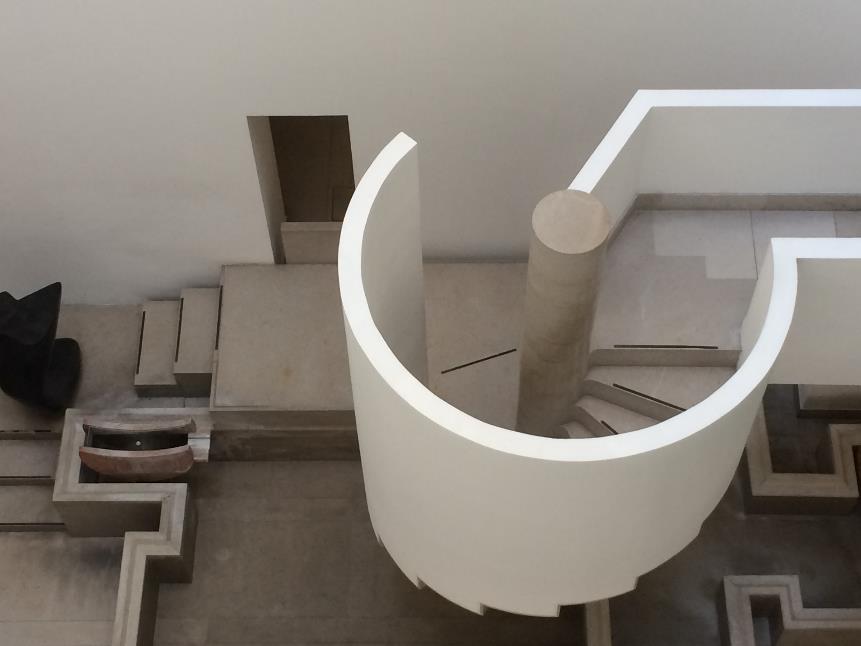 ELEMENTI DI COMUNICAZIONE VERTICALE
Elementi Costruttivi 2024-25
CLASSIFICAZIONE DEL SISTEMA TECNOLOGICO
UNI 8290
STRUTTURE
UT. Fondazione – Elevazione - Contenimento
CHIUSURE
UT. Verticale – Orizzontale - Superiore
UT. Verticale – Orizzontale - Inclinata
PARTIZIONI INTERNE
PARTIZIONI ESTERNE
UT. Verticale – Orizzontale - Inclinata
ATTREZZATURE I/E
IMPIANTI FORNITURA SERVIZI
IMPIANTI DI SICUREZZA
Elementi Costruttivi 2024-25
ESIGENZA: SUPERARE DISLIVELLI
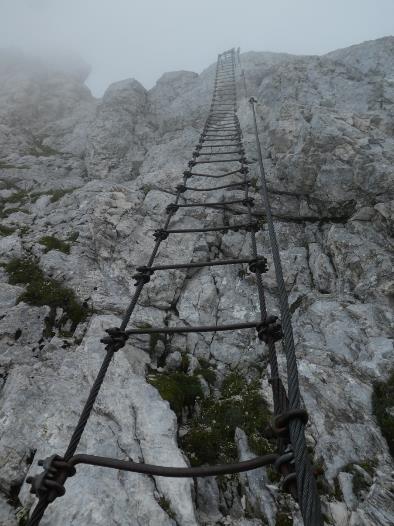 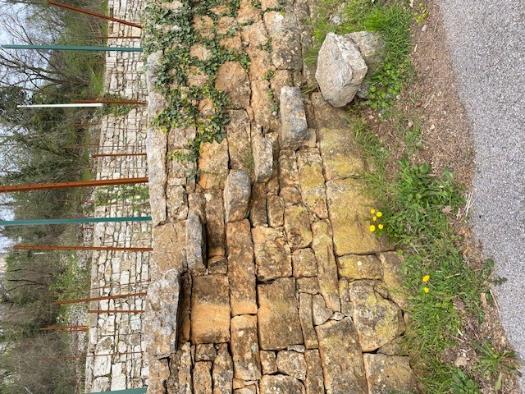 Elementi Costruttivi 2024-25
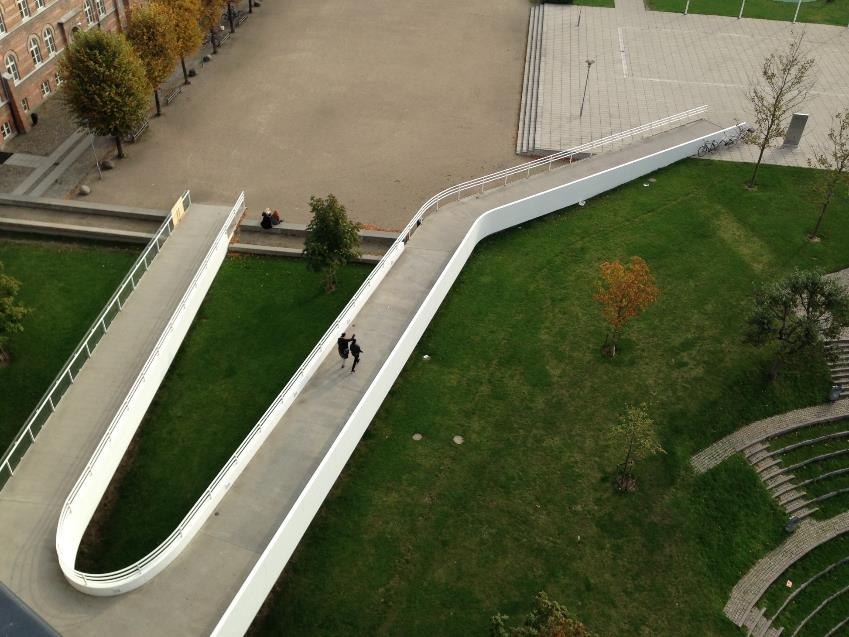 Elementi Costruttivi 2024-25
Unità tecnologiche che consentono di  superare un dislivello
Problema: limitare dispendio di energia necessaria  per svolgere il lavoro (consumo 10-30 volte superiore  al camminare in piano)
Ricorso al piano inclinato
Scomposizione del dislivello in dislivelli minori
Ricorso all’azione meccanica per lo svolgimento del lavoro
Elementi Costruttivi 2024-25
SCALE MOBILI
ASCENSORI
SCALE
Elementi Costruttivi 2024-25
RAMPE
GRADONATE
ARCHITETTURA TECNICA_aa 2024-25
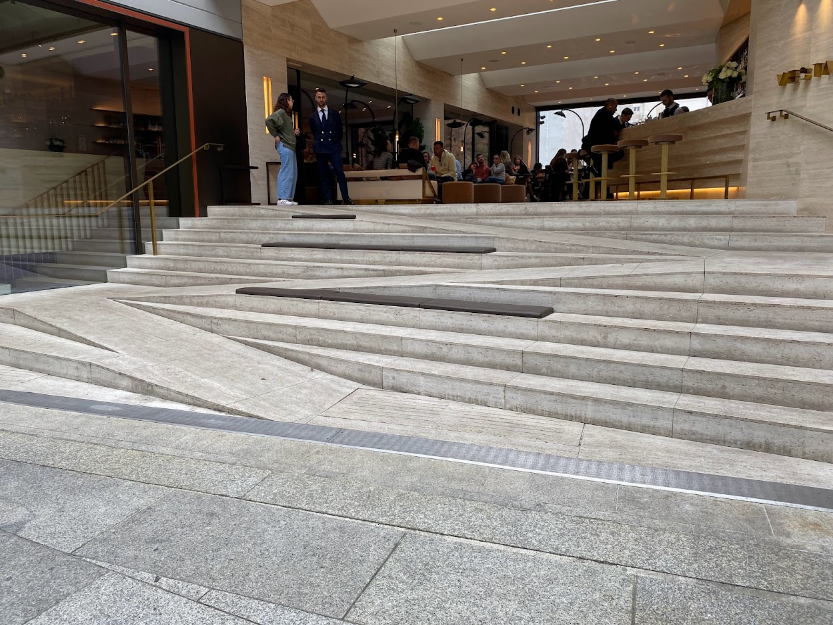 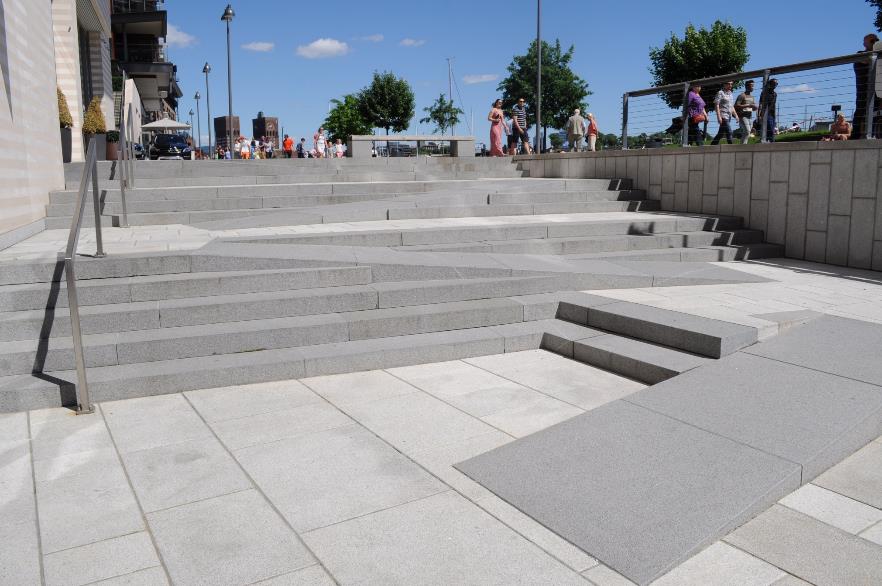 Elementi Costruttivi 2024-25
Elementi per la rappresentazione
La freccia di direzione:  segno convenzionale posto nella mezzeria delle rampe e dei pianerottoli, che indica la partenza, l’arrivo e il senso della salita
Linea di interruzione: due linee inclinate di 45°	
Numero del gradino (alzata)
La linea di percorrenza:
dista 40-50 cm dal corrimano o coincidente con asse 
di simmetria per rampe con L>120 cm)
arrivo
partenza
partenza
LARGHEZZA e LUNGHEZZA RAMPA
DIMENSIONI  PIANEROTTOLO
Elementi Costruttivi 2024-25
NOMENCLATURA ELEMENTI TECNICI
CORRIMANO
PARAPETTO
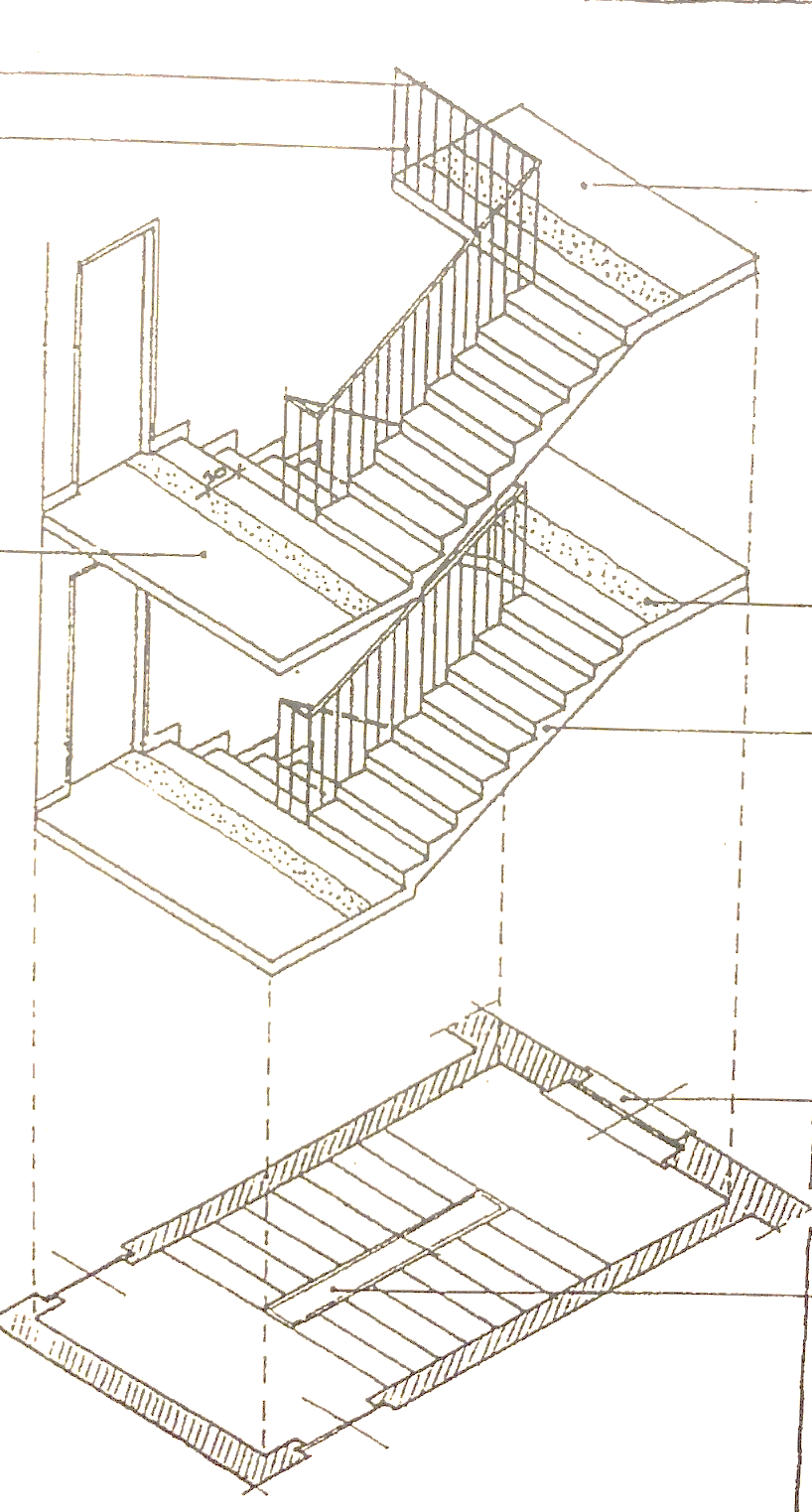 PIANEROTTOLO
di riposo
GRADINI
PIANEROTTOLO
di arrivo
FASCIA MARCAPIANO
TATTILE
scala a giorno
alzata
RAMPA
pedata
soletta
POZZO/ANIMA
tromba
sottogrado
CHIUSURA INCLINATA
Elementi Costruttivi 2024-25
NOMENCLATURA ELEMENTI TECNICI
tromba
anima
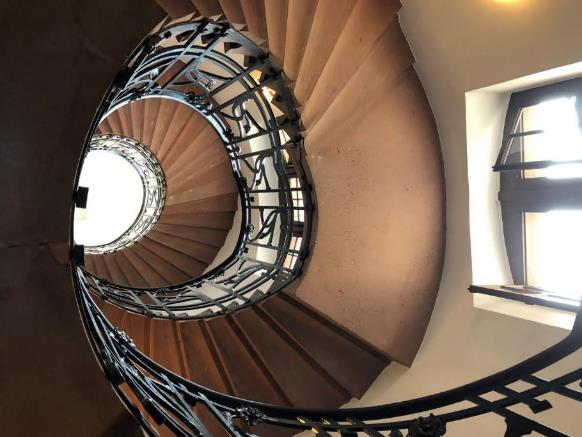 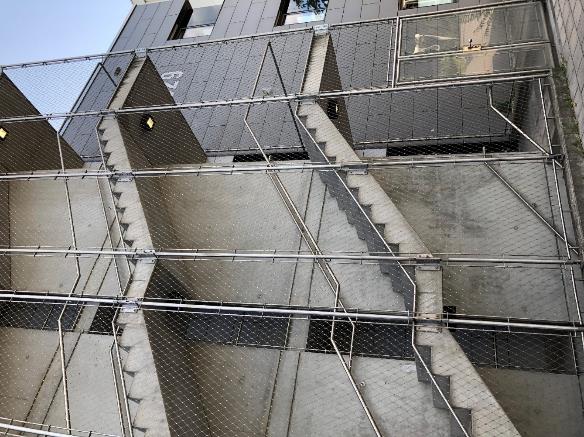 Elementi Costruttivi 2024-25
NOMENCLATURA ELEMENTI TECNICI
è composta da una serie  continua di gradini
RAMPA
è una superficie piana che  interrompe una serie  continua di gradini
PIANEROTTOLO
rampa di gradini
pianerottolo interposto tra due  rampe
pianerottolo interposto  tra due rampe
Elementi Costruttivi 2024-25
CLASSIFICAZIONE IN BASE ALLA PENDENZA
da 0°-15°	     rampe
15°-23° scale leggere  
23°-35° scale normali  
35°-45° scale pesanti
da 15°- 45°	scale comuni
da 45°- 75°	scale uso bordo
da 75°- 90°	 scale a pioli
Elementi Costruttivi 2024-25
ELEMENTI TECNICI_GRADINO
DIMENSIONAMENTO GRADINO – rapporto alzata/pedata
consumo energetico + lunghezza piede con scarpa
profilo del gradino preferibilmente continuo a spigoli arrotondati con  sottogrado inclinato 
(75°-85°), con eventuale aggetto compreso tra i 2-2,5 cm
30 cm
2a + p = 62-64 cm (formula empirica)
17 cm
70° - 80°
Elementi Costruttivi 2024-25
ELEMENTI TECNICI_GRADINO
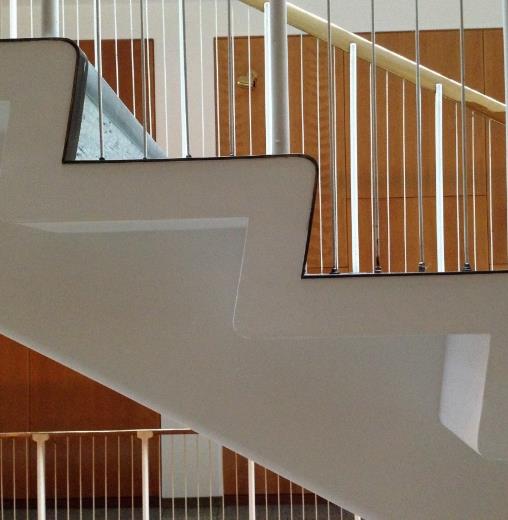 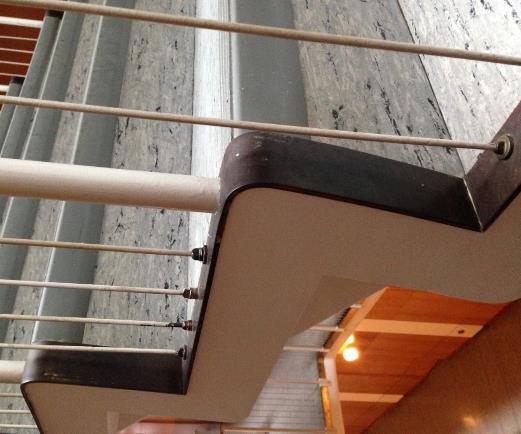 Elementi Costruttivi 2024-25
ELEMENTI TECNICI_GRADINO
GRADINO D’INVITO
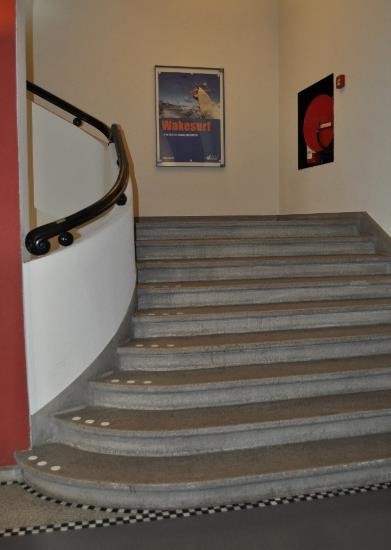 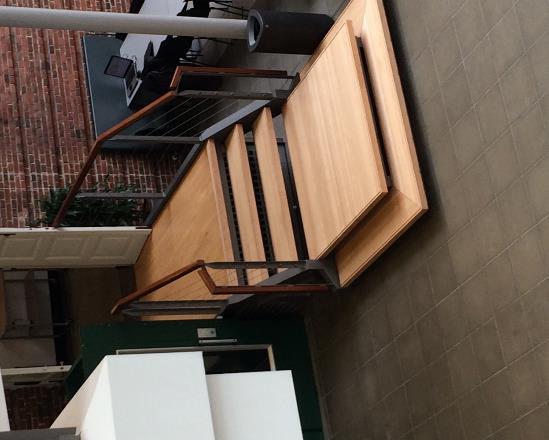 segnaletica di attenzione
Elementi Costruttivi 2024-25
ELEMENTI TECNICI_GRADINO
GRADINO D’ARRIVO
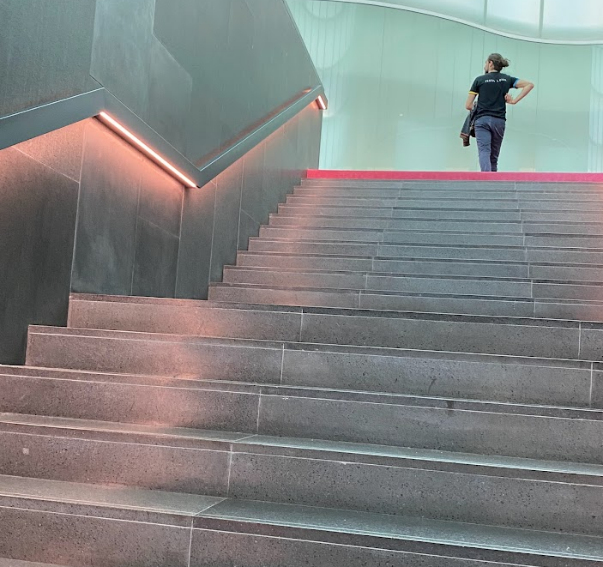 Elementi Costruttivi 2024-25
ELEMENTI TECNICI_GRADINO
ELEMENTI DI COMPLETAMENTO_RIVESTIMENTO
TRATTAMENTO AL BORDO
A NUDO
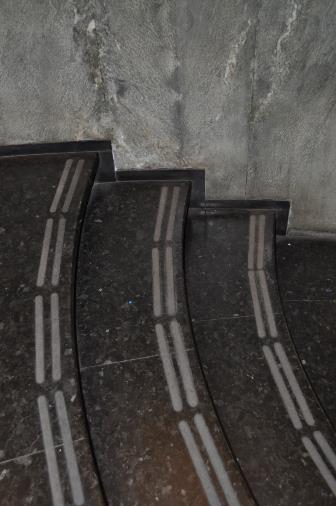 RIVESTITO
con sormonto
senza sormonto
Elementi Costruttivi 2024-25
ELEMENTI TECNICI _ RAMPA
Geometria
andamento regolare e omogeneo
contenere lo stesso numero di gradini, caratterizzati da un corretto
rapporto alzata e pedata
per ogni rampa i gradini devono avere la stessa alzata e pedata
lunghezza rampe contenuta, in caso contrario interporre un ripiano
segnale al pavimento (fascia di materiale diverso o comunque percepibile anche da persone cieche) situato almeno a 30 cm dal primo e  dall’ultimo gradino per indicare inizio e fine rampa

Larghezza minima
120 cm per scale che costituiscono parte comune o di uso pubblico
80 cm per scale che non costituiscono parte comune o di uso  pubblico
Elementi Costruttivi 2024-25
CLASSIFICAZIONE IN BASE LARGHEZZA DELLA RAMPA
scale di servizio	80 - 100 cm

scale comuni	                 100 - 130 cm

scale signorili	    130 - 150 cm

scaloni d’onore	    150-300 cm

per edifici con particolari destinazioni
      (locali per lo spettacolo, grandi magazzini, edifici per lo sport)

scale antincendio - le larghezze vanno calcolate in base al numero delle persone da sfollare
Elementi Costruttivi 2024-25
CLASSIFICAZIONE IN BASE ALLA GEOMETRIA DELLA RAMPA
Scale rettilinee_ in base al numero di rampe
scale ad una rampa
scale a due rampe
scale a tre rampe


scale a quattro rampe
Elementi Costruttivi 2024-25
CLASSIFICAZIONE IN BASE ALLA GEOMETRIA DELLA RAMPA
Scale elicoidali
Scale a chiocciola
scale curvilinee con  linee di percorso  chiuse o aperte
scale che si  sviluppano intorno  ad una colonna (o  anima centrale  piena o cava)
in genere i gradini  hanno la stessa  forma e rastremazione
gradini di forma  triangolare o  trapezoidale  attaccati  all’anima centrale
i connettivi  verticali che le  contengono possono  avere forme diverse  (quadrata,  rettangolare o  circolare)
Elementi Costruttivi 2024-25
ELEMENTI TECNICI
Parapetto
difesa contro il vuoto, 100 cm altezza minima
Corrimano
di facile prendibilità e realizzato con	materiale resistente e non tagliente
h tra 90-100 cm per adulti, 75 cm per bambini
distante almeno 4 cm dalla parete, se piena
su entrambe i lati nelle scale comuni e pubbliche
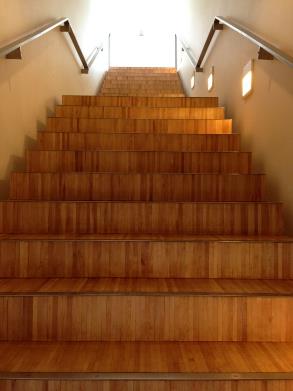 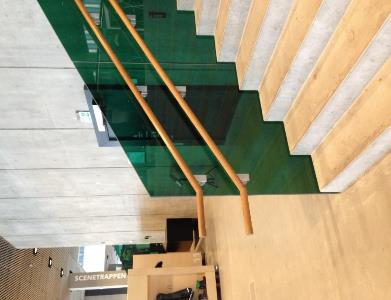 Elementi Costruttivi 2024-25
ELEMENTI TECNICI _ CORRIMANO
è un elemento fissato a lato della scala per  dare sicurezza a chi  le percorre
corrimano  integrato nel  parapetto
corrimano fissato
al muro
Elementi Costruttivi 2024-25
ELEMENTI TECNICI _ PARAPETTO
elemento di protezione  posto sul lato libero  delle scale (struttura piena o a ringhiera)

in alcuni casi assume funzione portante
a struttura piena
a ringhiera
Elementi Costruttivi 2024-25
ELEMENTI TECNICI _ PARAPETTO
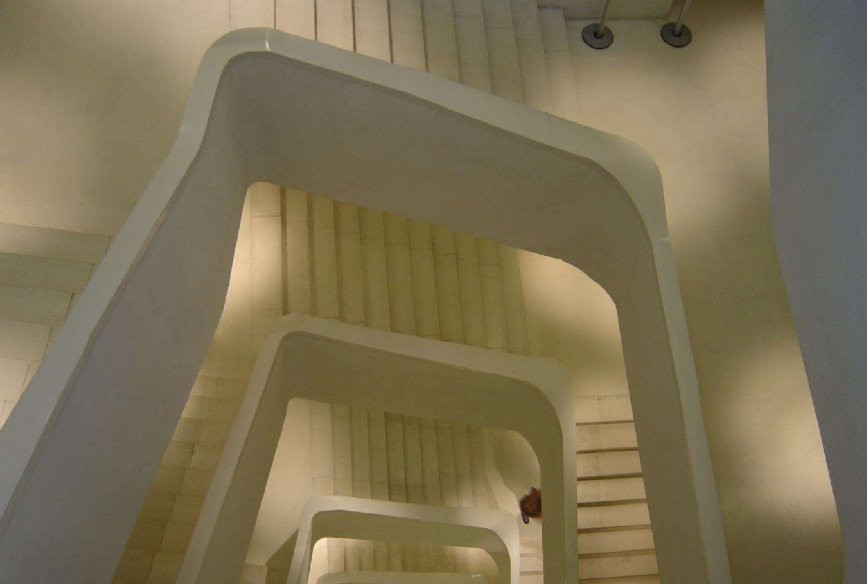 Parapetto a struttura piena
Parapetto a ringhiera